NPOs MANAGEMENT
FINANCING IN NON-PROFIT ORGANIZATION (NPO) -
EXTERNAL
External Financing -Main Topics
Rationality of financing in NPOs 
The 4 Stages of Financing & Social Law of Triangular Relationship
External financing & how it functions 
Proportional financing  
Demand/deficit financing – 
Fixed-term financing 
Project-related grants-financing
1. WHAT IS FINANCING?
2.1. What is financing? 
Financing is providing money to pay for activities.

2.2. What are the tasks of financial management? 
Balance supply of financial resources and ability to pay for activities. 

2.3. Main functions of financial managing 
Financing and
Investment
Rationality of financing in NPOsWhy financial planning in NPO „Non-Market Economy„
1.1. On the rationality of financing arrangements
"Just as a brain cannot think without oxygen – 
Social work- cannot work without money“
1.2. Buisinesses are controlled by profit
      How do we ensure NPOs give quality service?
Be Efficient and Effective
Through financial management (plan-Implement-Control
2. 4 Stages of Financing
3. The 4 Stages of Financing
Stages of financing
Stage I - Raising capital -INCOME
Financing from outside  
Stage II – Use of Capital - EXPENDITURE
Investment of the capital 
Stage III - Capital Inflow (flow back) –INCOME
Earnings income  
Stage IV - capital outflow   -EXPENDITURE
Profit distribution, losses
The Social Law of Triangular Relationship(1-User- Recipient, 2-Client-Care provider, 3-Supervisor- Supporter)
External financing SourcesGRANTS/DONATIONS
Proportional financing  
Beneficiary gets certain percentage of project costs e.g. 80-90%.
Demand/deficit financing – 
Financing provider pays for a deficit up to a maximum amount.
Fixed-term financing –
Financing provider pays fixed amount per participant, per seminar, per consulting office etc.
Project-related financing 
Financing provider pays concrete social projects limited in 
time, or material or cost.
Sources of financing in NPOs (USA, Canada & Germany)
Other financing Options – Sonstige Finanzierungsmöglichkeiten
other NPO financing sources include
Sponsorships 
Events
Welfare stamps 
Lottories 
Foundations
Membership fee 	
Fines
Sources of financing in NPOs (USA & Canada & Germany) (Green for All, February 2012)
USA & Canada
Grants 77% - 
Grant from foundations 50% & Government 27%
Donations 63% - 
Donations from individual 35% &Corporations 28%
General Operating Fund 31%
Loan 27% - Loan from Commercial Bank 11%, Loan from Foundations 6%; Loan from Government 5%
Organizational Reserves 22%
Sources of financing in NPOs (USA & Canada)Source: Fundraising Academy 2006
Sources of financing (Germany)Source: Fundraising Academy 2006
Public funds - (Grants) - 65.50%
Self-generated funds - (Fees, charges) -29.8% 
Philanthropic means - (Donations, membership fees) - 4.70%
3. Sources of financing in NPOs (Germany) Source: Fundraising Academy 2006
NPOs MANAGEMENT
INTERNAL SOURCES OF 
FINANCING IN NON-PROFIT ORGANIZATION (NPO) -
Internal financing SourcesSERVICE CHARGES
Main Topics
4 Stages of Financing
Sources of Internal Financing
1. Day related service charges 
2. Hourly related service charges 
3. Case-related benefits 
4. Individual performance-relaxed charges
5. Activity Impact-oriented charges  
6. Process  oriented charges 
7. Other sources
1. Day related service charges – (Tagesbezogene Leistungsentgelte)
Day related service charges
Are fees paid by financing provider to NPO on a rate per day or per client basis. 
Rate Is differentiated by
type of service and NPO need for assistance
Example of Day related service charges: 
Children's and youth hostel & day care facilities
Elderly care homes & disabled dormitory
Women houses & homeless shelters
2. Hourly service charges - Stundenbezogene Leistungsentgelte
Hourly service charges
Are fees paid by financing provider to NPO for services provided by the NPO to service recipient in hourly sessions. 
used for social pedagogical counseling centers
Example of Day related service charges 
for social pedagogical family aid
to claim for early retirement 
for supplementary aid for education
3. Case-related benefits (Fallbezogene Leistungsentgelte)
Case-related benefits/ service charges
Are fees paid by financing provider to NPO for social services on a case by case basis. 
to cover the expenses on average irrespective of the actual amount of service.
Example of Day related service charges 
for debt advice (Schuldnerberatung)
for the insolvency advice (Insolvenzberatung),
4. Individual performance-related charges - Einzelbezogene Leistungsentgelte  -
Individual performance-related charges 
Are fees paid by financing provider to NPO to finance specific individual type services
calculated by means of time costs, 
Example of Individual performance related 
Outpatient care
5. Activity Impact-oriented charges - Wirkungsorientierte Entgelte
Activity Impact-oriented charges 
Are financing asistance given based on project contracts, and results of evaluation.

Example of Activity Impact-oriented charges 
qualification courses for Unemployed and Disabled &
assessed successes in "outpatient“
6. Process oriented charges - Prozessorientierte Entgelte
Process oriented charges 
Are financing assistance given where
the effects of services cannot be measured 
Process-related "pricing" using process cost accounting is needed (difficult)
3. Other financing Options – Sonstige Finanzierungsmöglichkeiten
other NPO financing sources include
Donations 
Sponsorships 
Events
Welfare stamps 
Lottories 
Foundations
Membership fee 	
Fines
Reading Exercise
Reading Exercise
Look for Information at the Internet and identify an NPO’s internal sources of financing
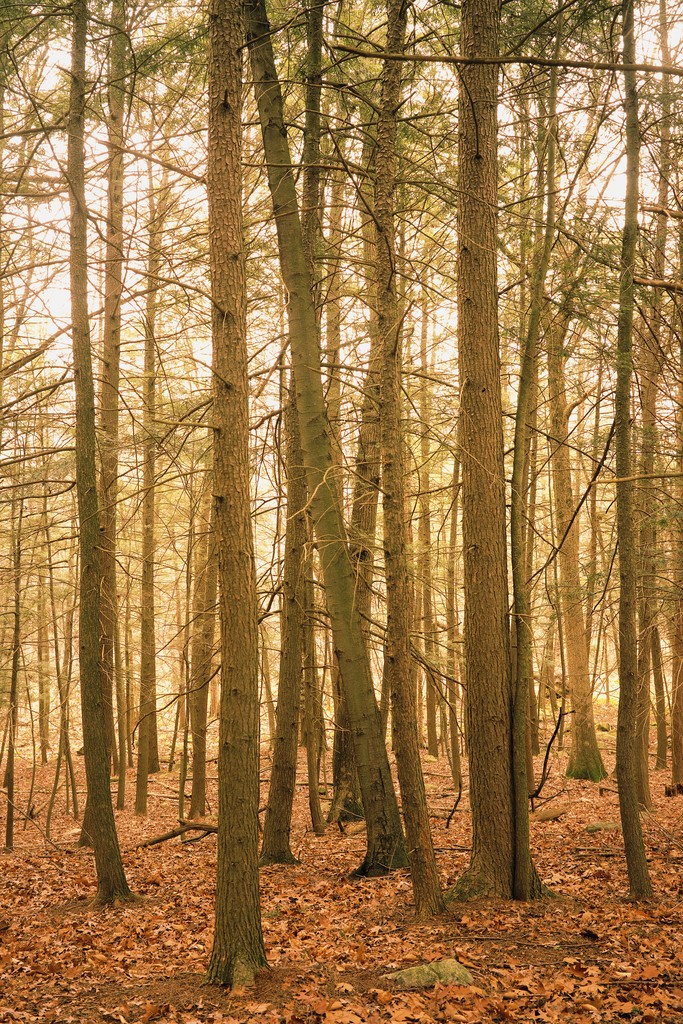 Q&A
Reading Exercise
Reading Exercise
Look for Information at the Internet and identify an NPO and its External and Internal sources of financing